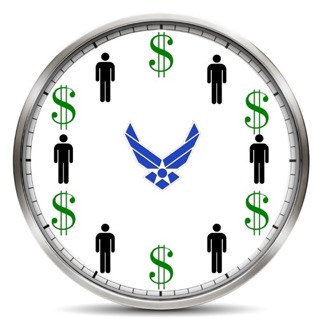 Conclusion
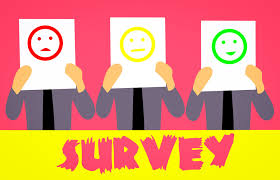 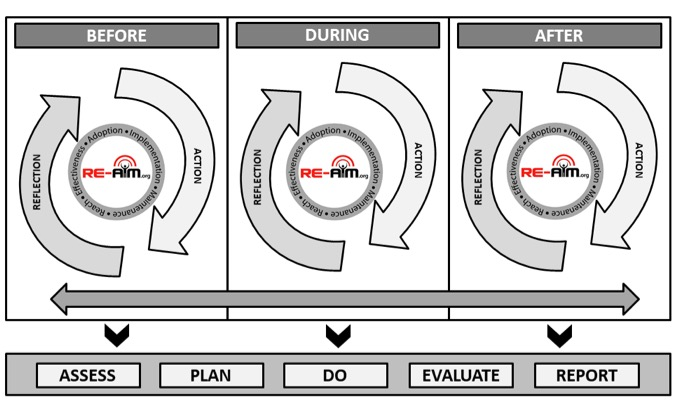 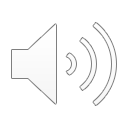 Thank you!Q&A
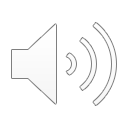